感恩遇见，相互成就，本课件资料仅供您个人参考、教学使用，严禁自行在网络传播，违者依知识产权法追究法律责任。

更多教学资源请关注
公众号：溯恩高中英语
知识产权声明
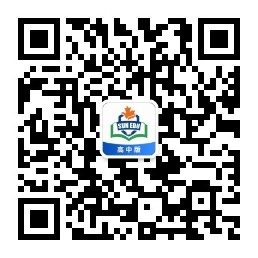 Topic sentence inSummary Writing
“Do you really know me?”
By Lily
Some Stereotypes of Topic Sentence:
The beginning?
Q1:Where is the topic sentence?
Q2:How to find the topic sentence?
The beginning?
Q3: Is the topic sentence enough to summarize the whole paragraph?
Yes, Copying it is enough?
Q4: If there is no obvious topic sentence, how to write a topic sentence ?
Copy what I think is more important? Or this can't happen?
Summary Writing
For many parents,making sure their children get the right amount of sleep can be stressful.This is especially true during high-pressure times such as exams when students tend to study all night for the next day.Unfortunately,it is often counterproductive(适得其反的)because with fewer hours to sleep,the teen brain doesn't get enough time to lay down what they've studied the night before.
In her groundbreaking book The Teenage Brain,scientist Dr.Frances Jensen explains that bedtime isn't simply a way for the body to relax and recover after working,studying or playing a hard day. It is the glue that allows us not only to recollect our experiences but also to remember everything we've learned that day.Basically the more we learn,the more we need to sleep,which is why a good sleep is of great importance in achieving success at school.
Then how much sleep do teenagers need?There is no magic number for exactly how much sleep teenagers need,but the Austrian Centre for Education in Sleep(ACES)suggests 8 to 10 hours per day for high school adolescents.What happens if they don't get enough sleep?According to ACES,poor sleep will have all sorts of negative effects on teenagers,including rise in blood pressure,mood swings and impatient behaviour.Without adequate sleep the focus and attention drifts making it harder to receive information. The brain can no longer function to deal with information properly and access previously learned information.
So,how can parents help?If you think your child needs more sleep,try making gradual changes to their sleeping habits.Small increases have been shown to be effective in changing sleep patterns.And remember your children are going through a period of their lives when their brains and bodies are going through a lot of changes.Not only is your job to help make changes,it's also to ride the wave with them.It may not be easy,but they will thank you for it eventually.
Can you find the topic sentences in this passage?
For many parents,making sure their children get the right amount of sleep can be stressful.This is especially true during high-pressure times such as exams when students tend to study all night for the next day.Unfortunately,it is often counterproductive(适得其反的)because with fewer hours to sleep,the teen brain doesn't get enough time to lay down what they've studied the night before.
A Phenomenon
Many parents found it hard to make children have adequate sleep due to high-pressure study.
A cause
A Topic
But adequate sleep is essential
for children's study. 
(反话正说：点出Topic)
In her groundbreaking book The Teenage Brain,scientist Dr.Frances Jensen explains that bedtime isn't simply a way for the body to relax and recover after working,studying or playing a hard day. It is the glue that allows us not only to recollect our experiences but also to remember everything we've learned that day.Basically the more we learn,the more we need to sleep,which is why a good sleep is of great importance in achieving success at school.
An expert's words
support/explain
An Opinion
Children should sleep more 
when they learn more, which is important for achieving success on study.
Questions
Answers
Then how much sleep do teenagers need?There is no magic number for exactly how much sleep teenagers need,but the Austrian Centre for Education in Sleep(ACES)suggests 8 to 10 hours per day for high school adolescents.What happens if they don't get enough sleep?According to ACES,poor sleep will have all sorts of negative effects on teenagers,including rise in blood pressure,mood swings and impatient behaviour.Without adequate sleep the focus and attention drifts making it harder to receive information. The brain can no longer function to deal with information properly and access previously learned information.
Q1：How much sleep do teenagers need?
A1：Some experts suggests that...
because/since
Q2：What happened if they don't have enough sleep?
A2：Poor sleep will have negative effects on ...
A Question
So,how can parents help?If you think your child needs more sleep,try making gradual changes to their sleeping habits.Small increases have been shown to be effective in changing sleep patterns.And remember your children are going through a period of their lives when their brains and bodies are going through a lot of changes.Not only is your job to help make changes,it's also to ride the wave with them.It may not be easy,but they will thank you for it eventually.
So, how can parents help?
The answer
Parents should help change children's habits
_________________________________________.
gradually/ progressively
and with them/together
Coherence
1) Many parents find it hard to make children have adequate sleep due to high-pressure study, but adequate sleep is essential for children's study.
para 1
解释
Basically,/Fundamentally
para 2
2) Children should sleep more when they learn more, which is important for achieving success on study.
并列
And/Meanwhile,
3) Some experts suggests that teens should sleep 8 to 10 hours per day because poor sleep will have negative effects on teenagers.
para 3
因果
Therefore, Hence,
4) So parents should help change children's habits gradually and with them.
para 4
One Possible Version:
Many parents find it hard to make children have adequate sleep due to high-pressure study, but adequate sleep is essential for children's study. Fundamentally, Children should sleep more when they learn more, which is important for achieving success on study. Meanwhile, Some experts suggests that teens should sleep 8 to 10 hours per day because poor sleep will have negative effects on teenagers. Therefore,  parents should help change children's habits gradually and with them.
Nice to know you again, Topic sentence!
Q1:Where is the topic sentence?
So,how can parents help?If you think your child needs more sleep,try making gradual changes to their sleeping habits.Small increases have been shown to be effective in changing sleep patterns.And remember your children are going through a period of their lives when their brains and bodies are going through a lot of changes.Not only is your job to help make changes,it's also to ride the wave with them.It may not be easy,but they will thank you for it eventually.
In her groundbreaking book The Teenage Brain,scientist Dr.Frances Jensen explains that bedtime isn't simply a way for the body to relax and recover after working,studying or playing a hard day. It is the glue that allows us not only to recollect our experiences but also to remember everything we've learned that day.Basically the more we learn,the more we need to sleep,which is why a good sleep is of great importance in achieving success at school.
The Last sentence of a paragraph.
The middle transitional sentence.(中间过渡句)
Q2:How to find the topic sentence?
So,how can parents help?If you think your child needs more sleep,try making gradual changes to their sleeping habits.Small increases have been shown to be effective in changing sleep patterns.And remember your children are going through a period of their lives when their brains and bodies are going through a lot of changes.Not only is your job to help make changes,it's also to ride the wave with them.It may not be easy,but they will thank you for it eventually.
After a question and the transitional part.
After an example
In her groundbreaking book The Teenage Brain,scientist Dr.Frances Jensen explains that bedtime isn't simply a way for the body to relax and recover after working,studying or playing a hard day. It is the glue that allows us not only to recollect our experiences but also to remember everything we've learned that day.Basically the more we learn,the more we need to sleep,which is why a good sleep is of great importance in achieving success at school.
Q3:Is the topic sentence enough to summarize the whole paragraph?
A topic sentence of the whole passage usually can be summarized with the introduction part.
For many parents,making sure their children get the right amount of sleep can be stressful.This is especially true during high-pressure times such as exams when students tend to study all night for the next day.Unfortunately,it is often counterproductive(适得其反的)because with fewer hours to sleep,the teen brain doesn't get enough time to lay down what they've studied the night before.
So,how can parents help?If you think your child needs more sleep,try making gradual changes to their sleeping habits.Small increases have been shown to be effective in changing sleep patterns.And remember your children are going through a period of their lives when their brains and bodies are going through a lot of changes.Not only is your job to help make changes,it's also to ride the wave with them.It may not be easy,but they will thank you for it eventually.
Some necessary details should be well explained.
If there is no obvious topic sentence, how to write a topic sentence ?
Then how much sleep do teenagers need?There is no magic number for exactly how much sleep teenagers need,but the Austrian Centre for Education in Sleep(ACES)suggests 8 to 10 hours per day for high school adolescents.What happens if they don't get enough sleep?According to ACES,poor sleep will have all sorts of negative effects on teenagers,including rise in blood pressure,mood swings and impatient behaviour.Without adequate sleep the focus and attention drifts making it harder to receive information. The brain can no longer function to deal with information properly and access previously learned information.
Key concepts
+Logical relationships
Summary
Thank You!